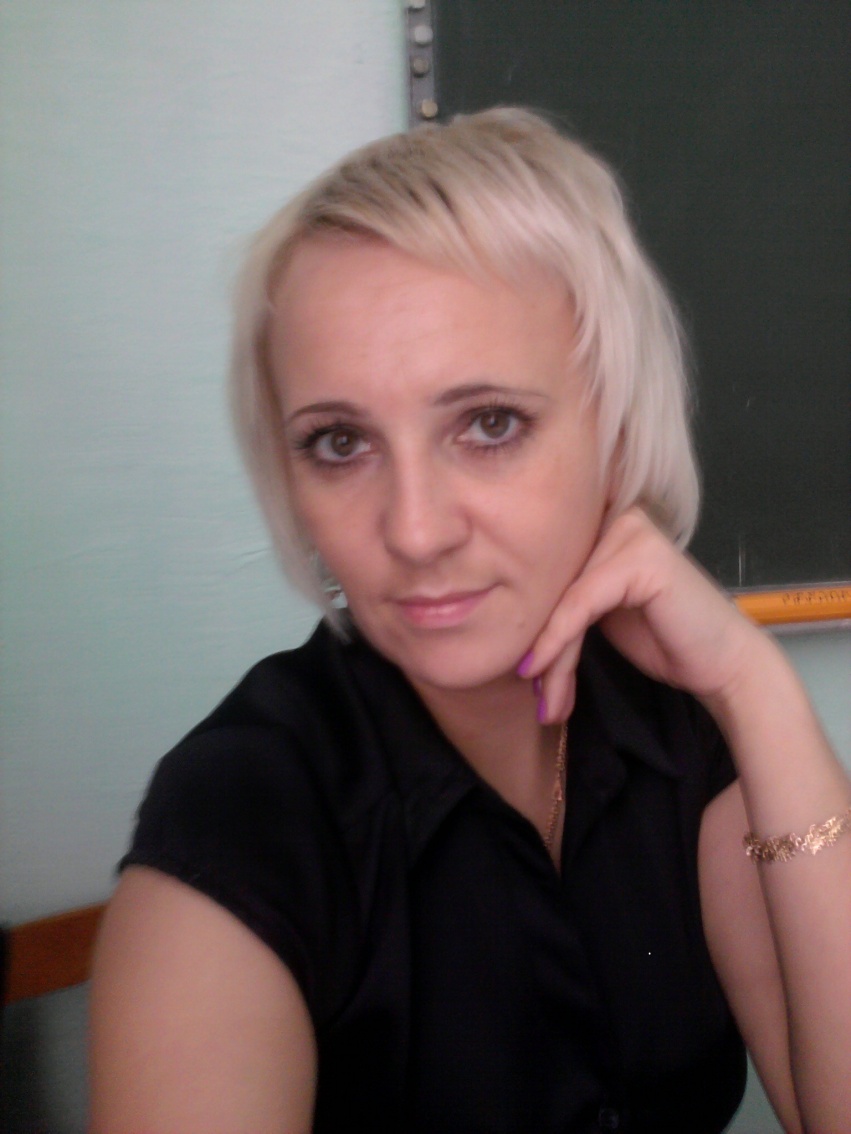 Логопедическое занятие 
«И в шутку и в серьёз»

Учитель - логопед: Вострикова Юлия Владимировна
МБОУ Увельская СОШ №1
П.Увельский 
2014 год
Отгадай слово по первым буквам названий картинок
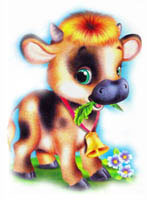 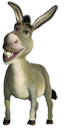 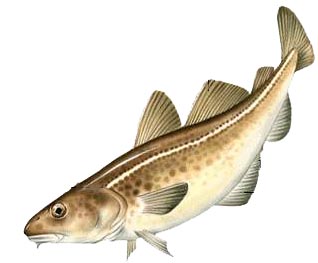 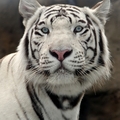 о
т
р
Т
Составь предложение по первым слогам названий картинок
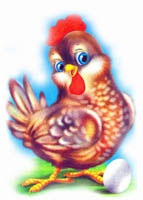 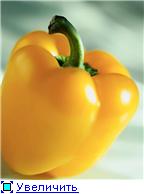 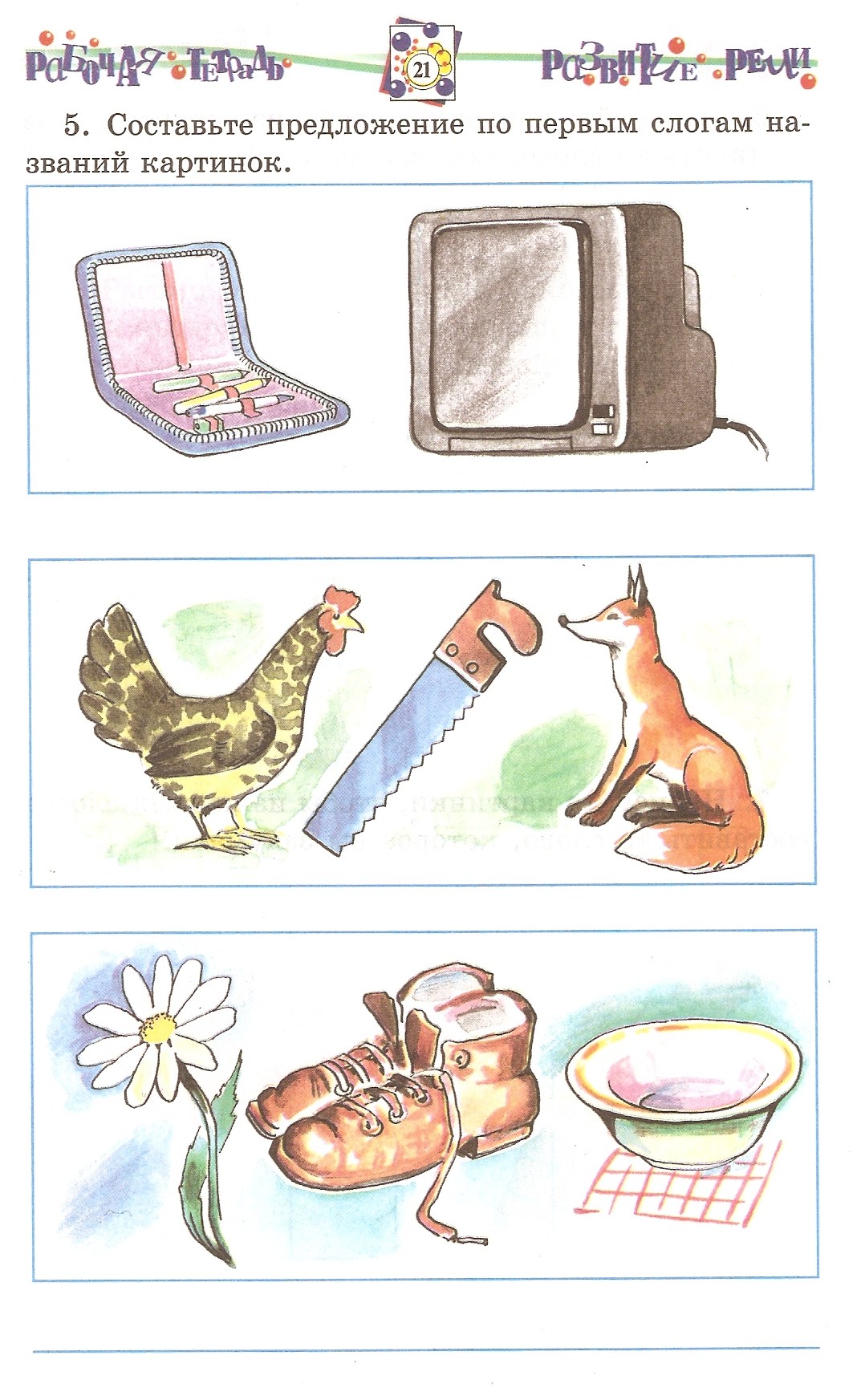 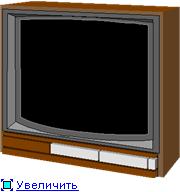 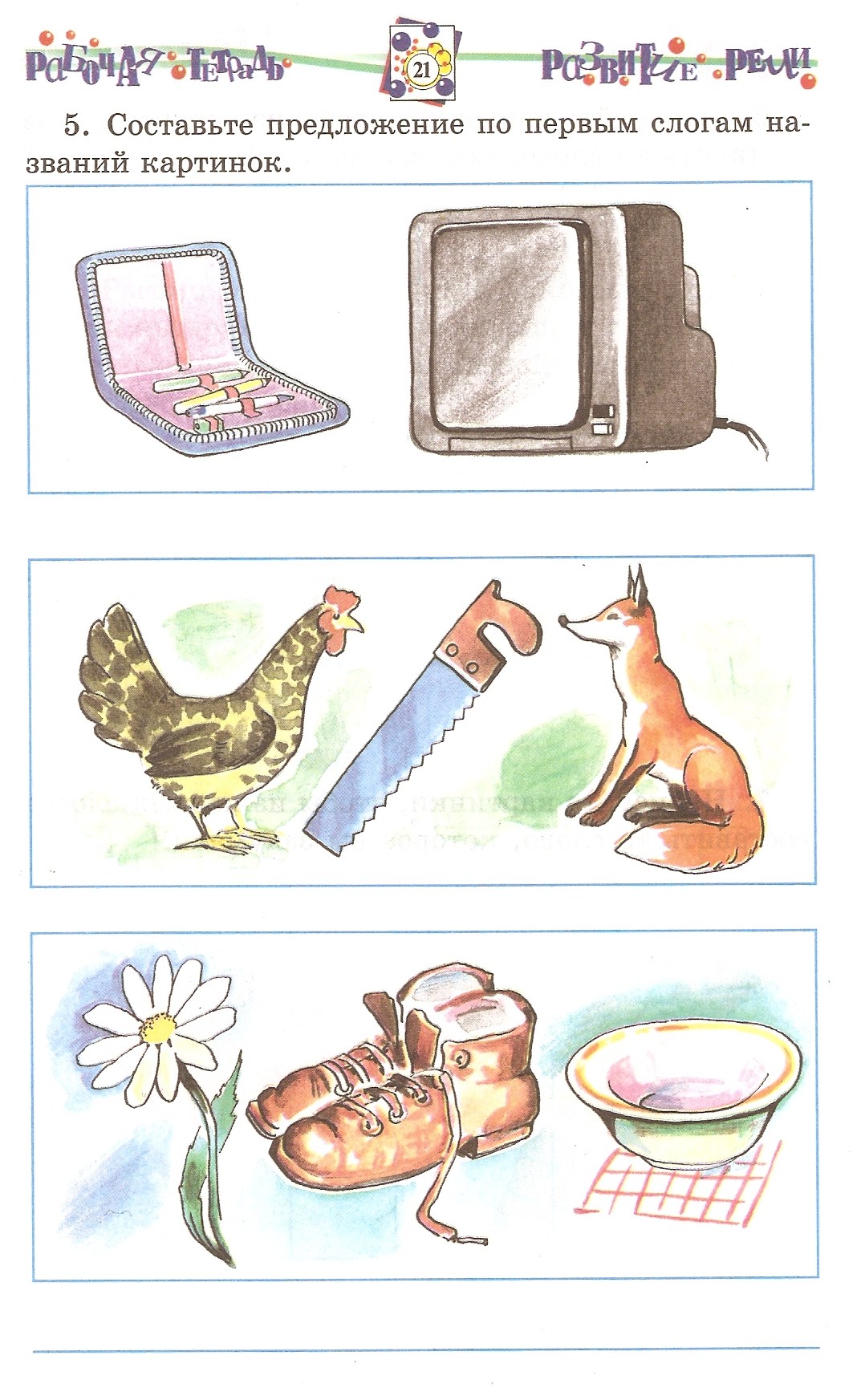 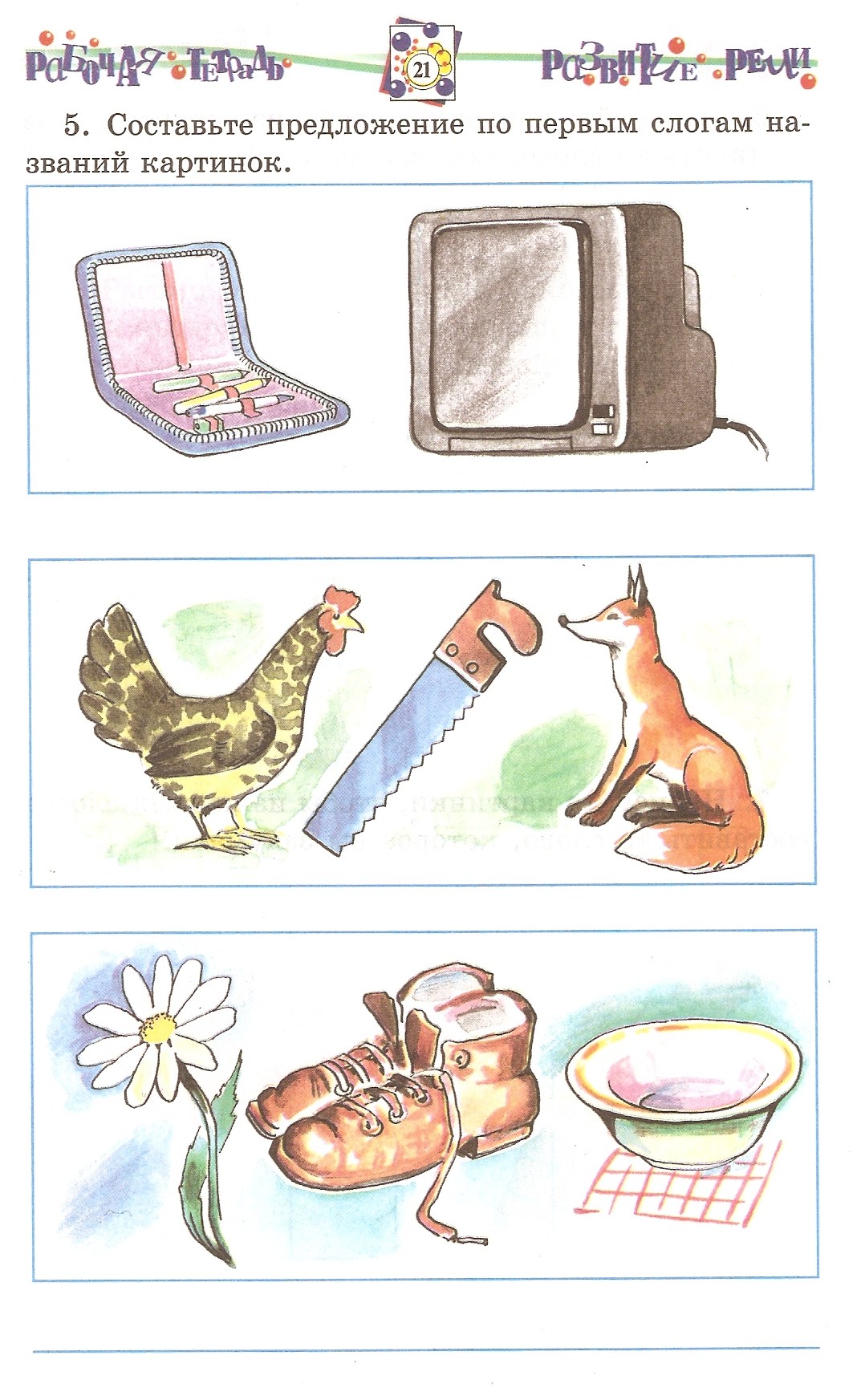 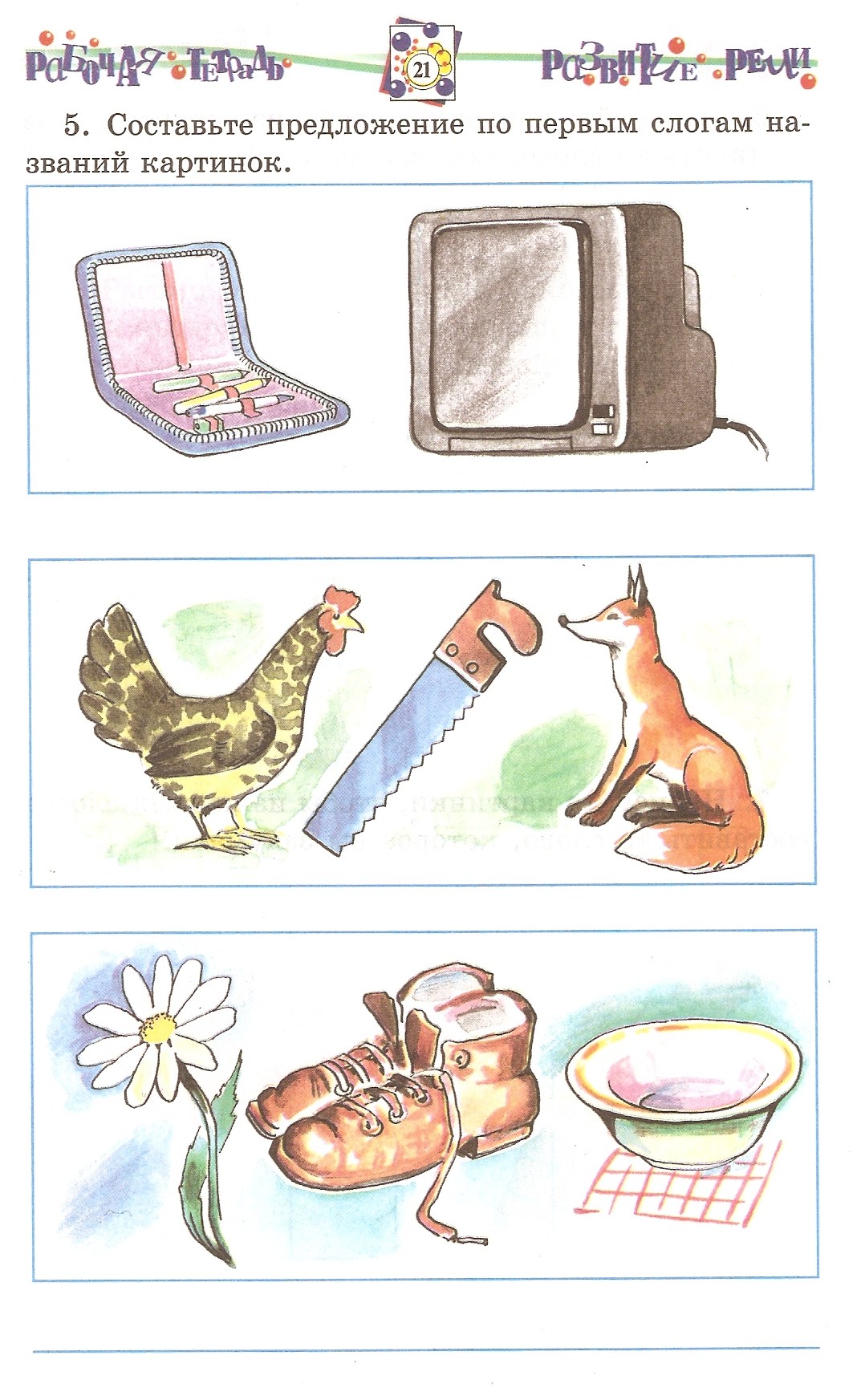 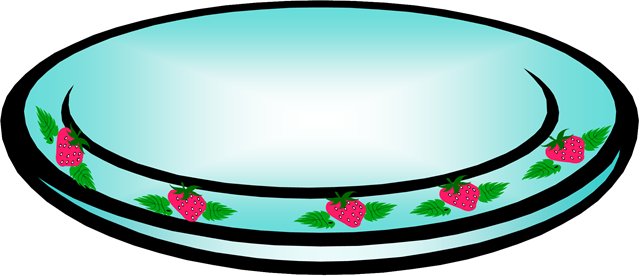 та
бо
Пе
те
ку
пи
ли
ро
НАЗОВИТЕ ПРОФЕССИИ, ТАК ЧТО БЫ ОНИ НАЧИНАЛИСЬ НА ПЕРВУЮ БУКВУ ИМЕНИ:
Например (Вера – врач)
Виктор – 
Ульяна – 
Сергей – 
Полина – 
Михаил – 
Павел – 
Карина –
Спасибо за внимание!